ITCSC Winter School 2010
algorithms
and randomness
Andrej Bogdanov
The Chinese University of Hong Kong
planning a good party
Suppose these guests show up at your house:
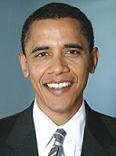 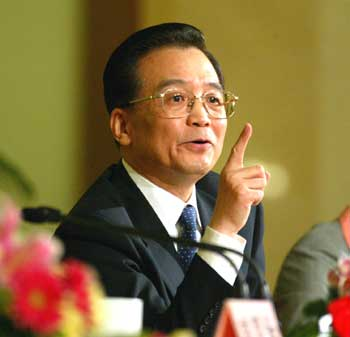 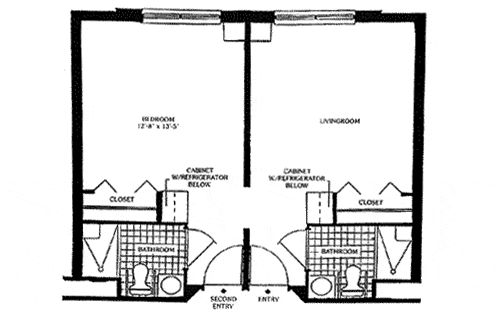 red room
green room
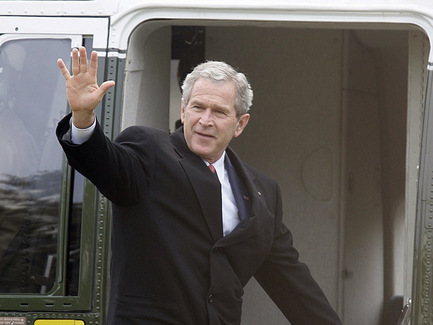 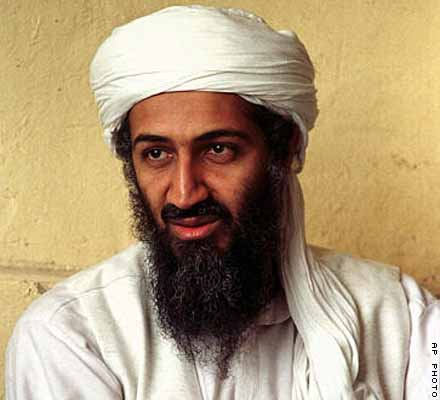 How will you fit them into your 2-room apartment?
the problem
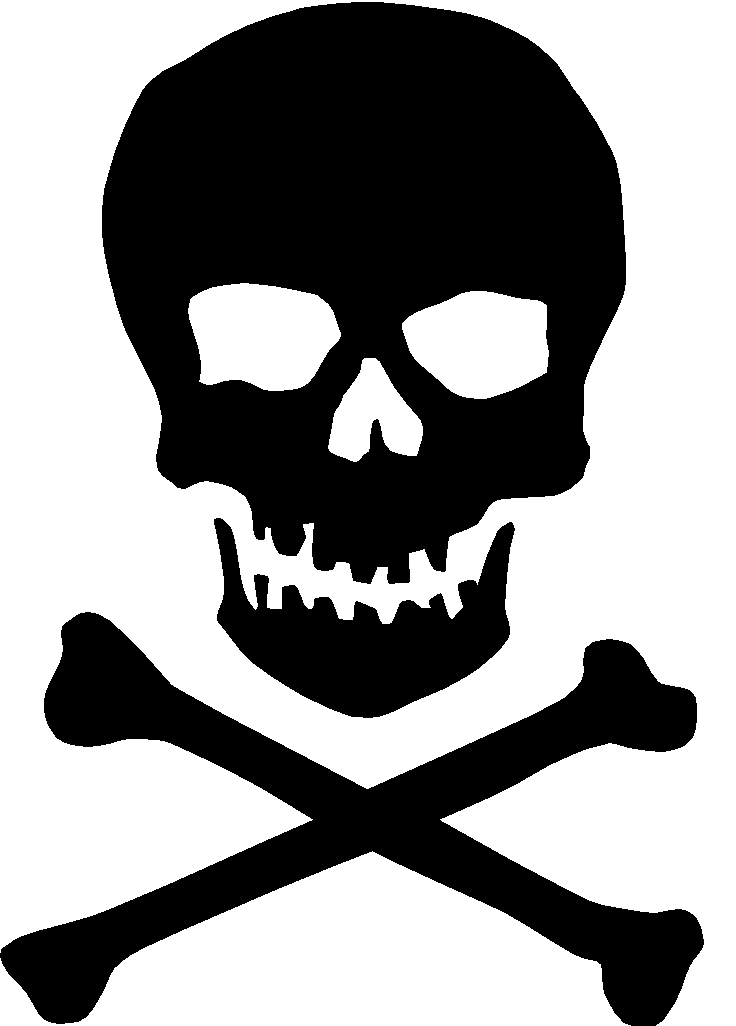 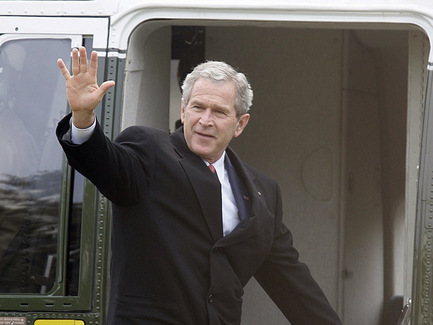 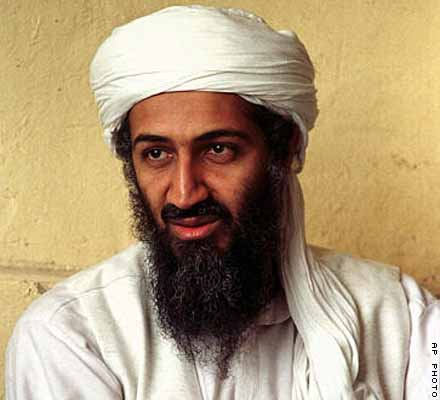 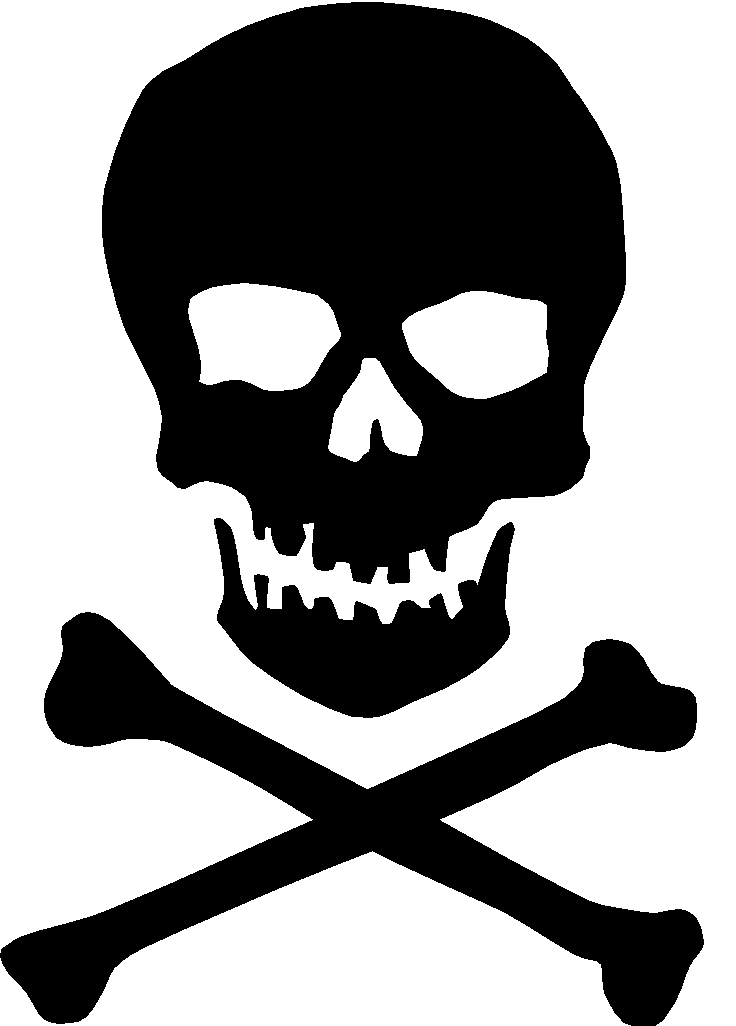 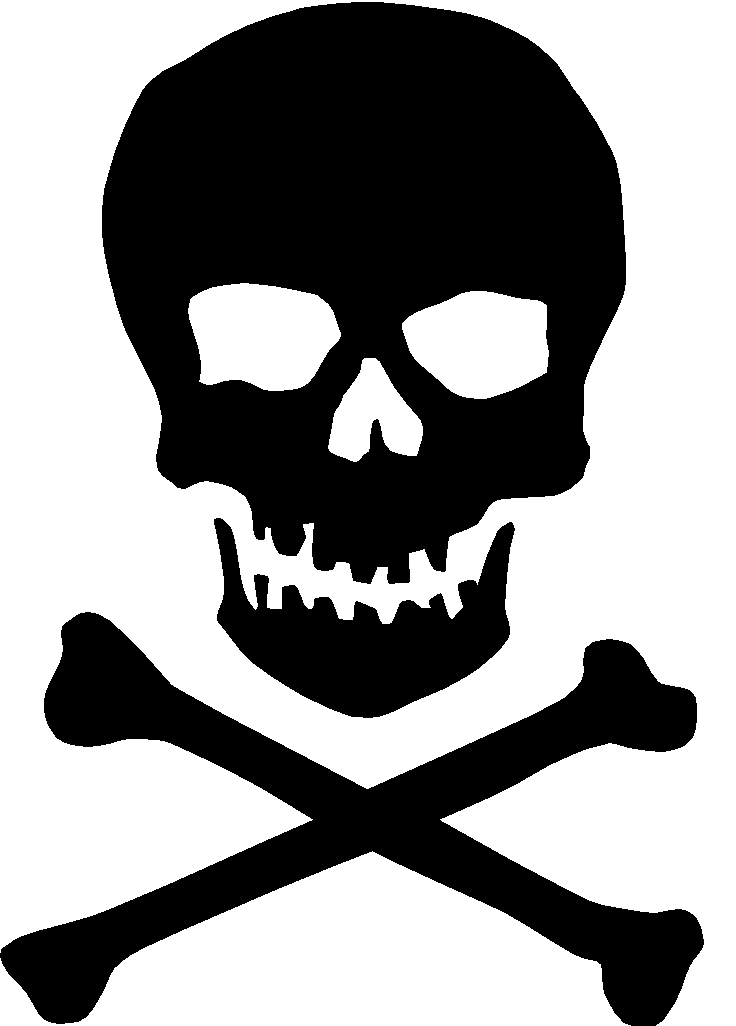 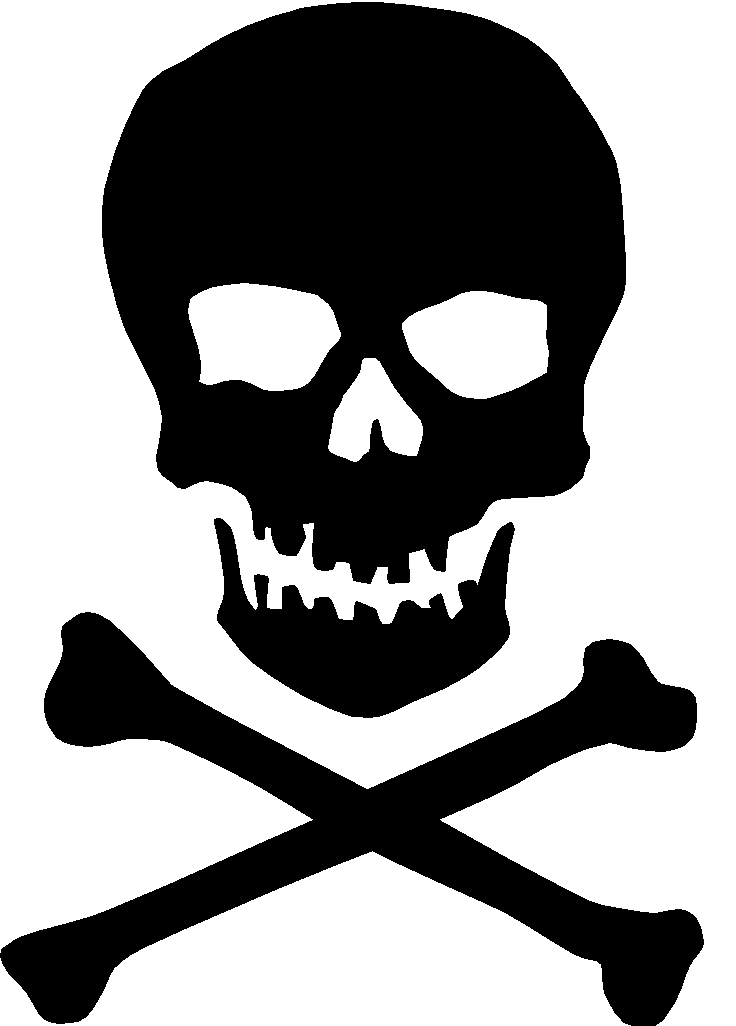 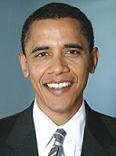 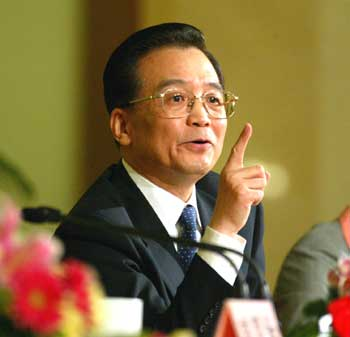 Some of these guys really hate each other!
the problem
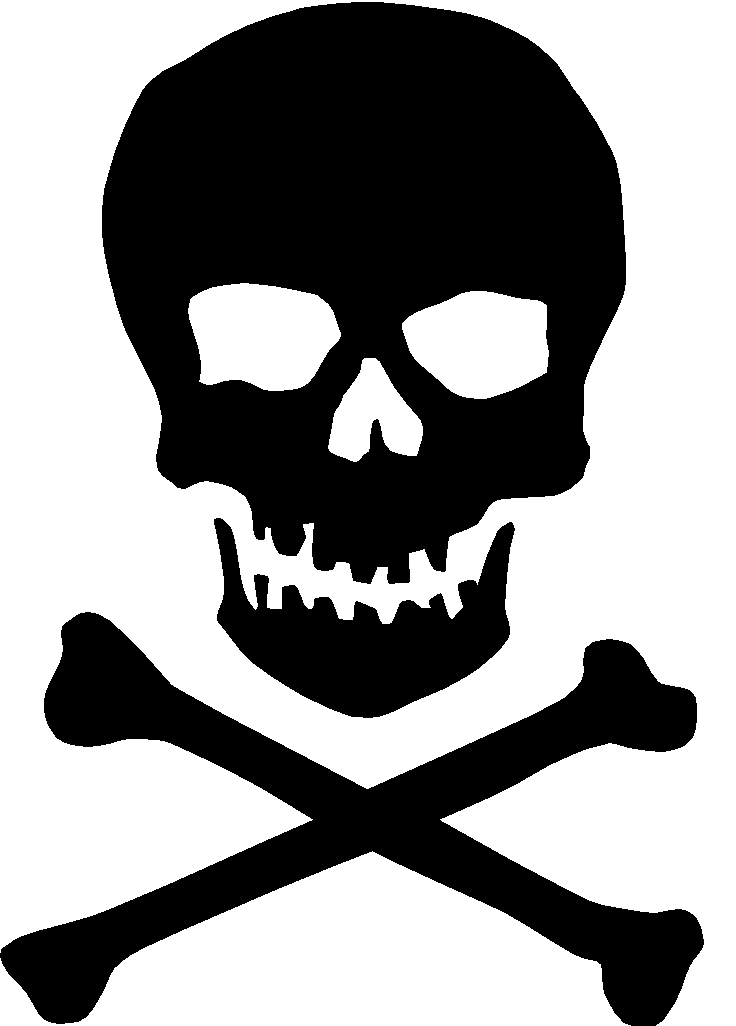 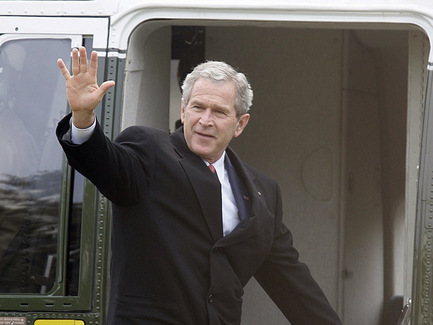 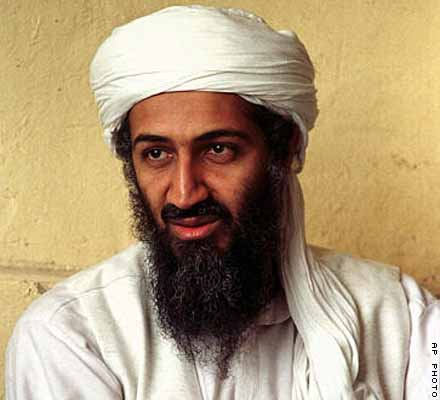 green room
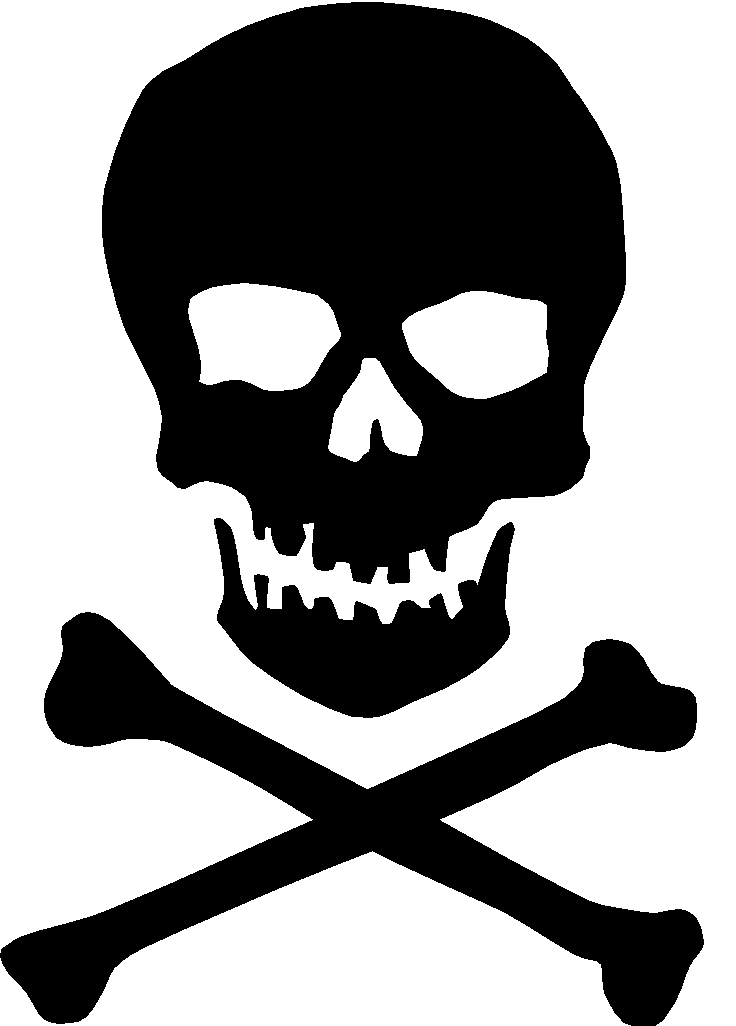 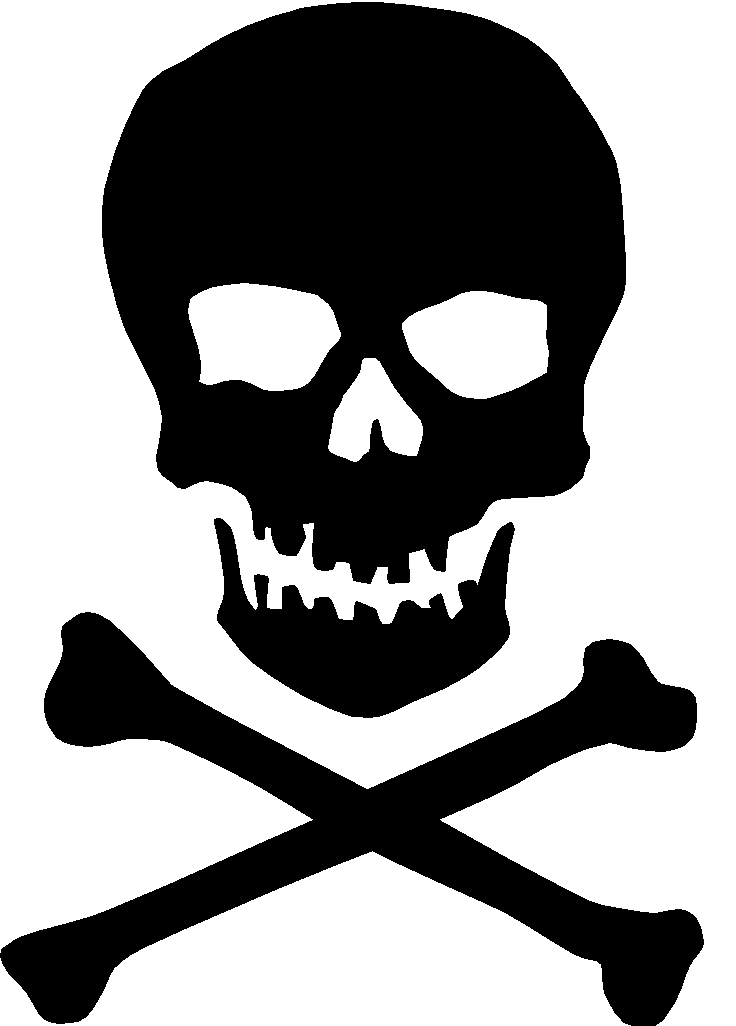 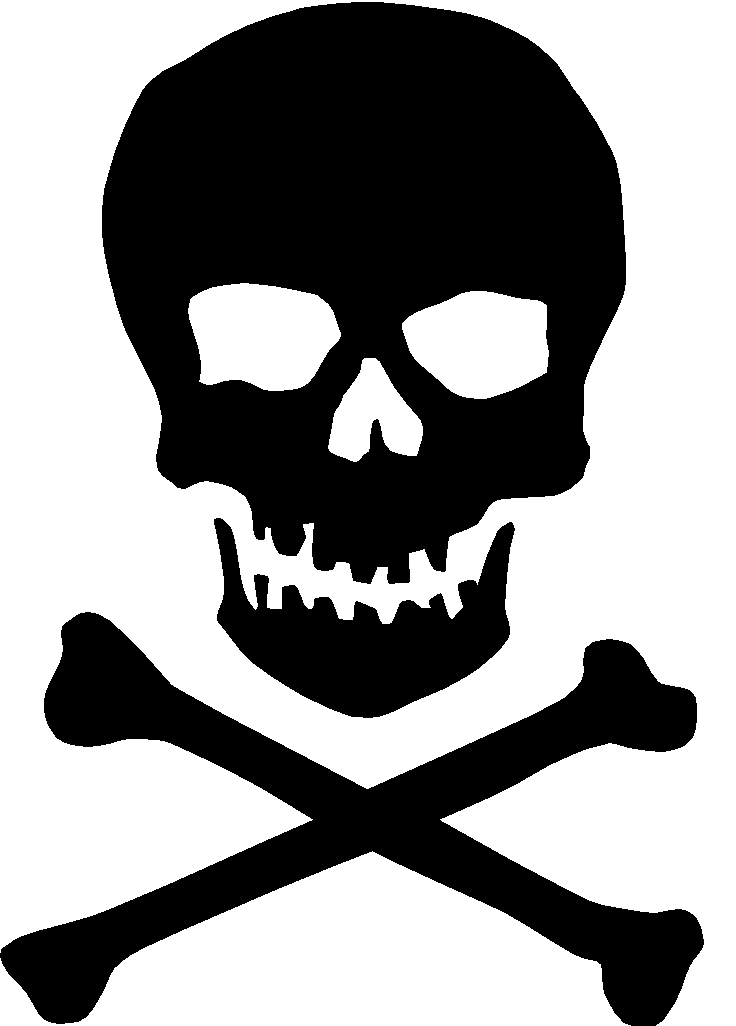 red room
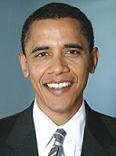 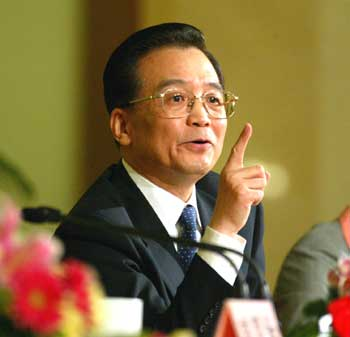 To reduce the danger, you set them up like this
maximum cut
Divide the vertices into two sets (a cut) so that
you split as many edges as possible
maximum cut
This cut splits all but two of the edges
Is it the best possible cut?
maximum cut
No matter which split you choose,
you have to cut through two triangles
maximum cut
Question:
Given a graph, find a cut that splits as many edges as possible
Sometimes, no matter what you do,
you can hardly cut more than 50%!
Problem:
green
red
(n/2)2
complete graph on n vertices
n
1
n
)
(
best cut =
=
2
n- 1
2
maximum cut algorithm
Challenge:
Design an algorithm that always splits
at least 50% of the edges
Method:
For each vertex, decide at random ifit is red or green
If fewer than half the edges are cut,
repeat the experiment
Algorithm analysis
Algorithm finishes in O(m) trials w.p. 99%
m = number of edges
Analysis:
First we analyze one trial:
e
{
0, if
Xe =
e
e
1, if                  or
X = number of edges that are not split
E[X] = Sedge eE[Xe] = Sedge ePr[Xe = 1] = m/2
Algorithm analysis
Algorithm finishes in O(m) trials w.p. 99%
m = number of edges
E[X] = m/2
Analysis:
Pr [X >m/2]
= Pr[X≥ m/2 + 1/2]
= Pr[X≥ (1 + 1/m)m/2]
1
≤
1 + 1/m
= 1 – 1/2m
Algorithm analysis
Algorithm finishes in O(m) trials w.p. 99%
m = number of edges
Analysis:
In each trial, more than m/2 edges are cut
with probability at most 1 - 1/2m
After 20m trials, the probability that>m/2 edges are cut in all trials is at most
(1 – 1/2m)20m< 1%
when randomness is problematic
Our algorithm works correctly 99% of the time…
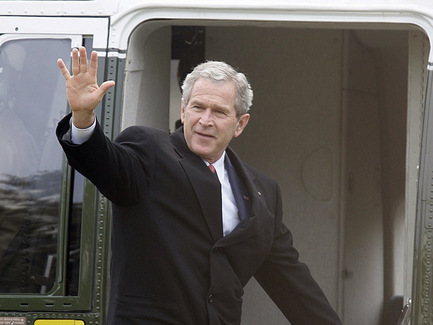 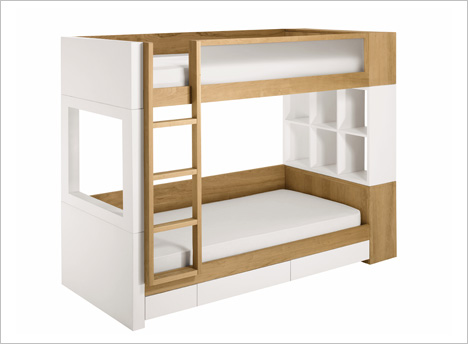 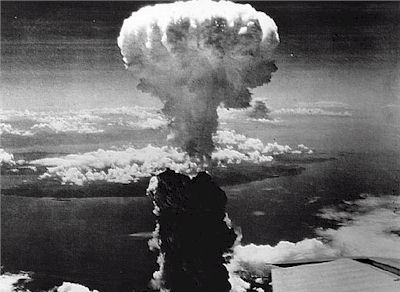 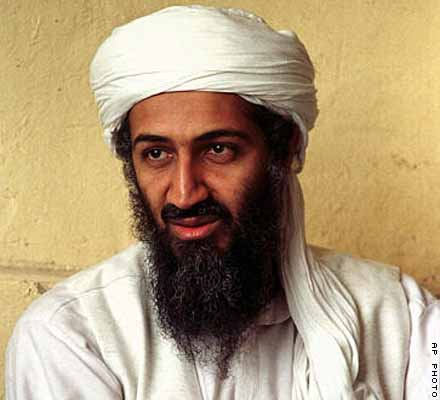 …but sometimes 99% is not good enough!
eliminating randomness
99% correct
algorithm
100% correct
algorithm
We will show two ways to do this:
(1) By iterative removal of randomness
(2) Using a pseudorandom source
iterative removal of randomness
Instead of dividing up the vertices in one step, we do it one at a time
In step k, we decide if kth vertex is green or red without using randomness
At every step we maintain the following invariant:
If rest of the vertices were divided up at random, we expect to split ≥ 50% of the edges
iterative removal of randomness
Invariant:



Before we begin, we know invariant is true

How can we preserve the invariant at every step? Let’s start with the first step
If rest of the vertices were divided up at random, we expect to split ≥ 50% of the edges
iterative removal of randomness
v2
v3
vertices = {v1, v2, …, vn}
X = number of edges 	   that are not split
v1
v4
E[X] = m/2 = 5½
v5
v6
but actually:
E[X | v1 =    ] = m/2
Should we make v1
red or green?
E[X | v1 =    ] = m/2
It doesn’t make a difference, so let’s make v1 red
iterative removal of randomness
v2
v3
E[X | v1 =    ] = m/2 = 5½
v1
v4
E[X| v1 =    ]
    = ½ E[X | v2 =    , v1 =    ]
    + ½ E[X | v2 =    , v1 =    ]
v5
v6
at least one of them 
must be≤m/2
Should we make v2
red or green?
E[X | v2 =    , v1 =    ] = 6
E[X | v2 =    , v1 =    ] = 5
…so it is better for us to make v2 green
iterative removal of randomness
v2
v3
Continuing in this way, we
end up with a cut that splits
at least half the edges
v1
v4
To calculate an expression like:
v5
v6
we add the contributions of all the edges:
½
1
E[X | v3 =    , v2 =    , v1 =    ]
0
½
1
½
simplifying the algorithm
If you look into it more carefully, you notice that




So using randomness as a design tool, we ended up with a deterministic, greedy algorithm for splitting:
The color chosen for vk by the algorithm
is the one that maximizes the number of 
split edges from vk to {v1,…, vk-1}
The greedy algorithm always splits at least
half of the edges
randomized versus greedy
Randomized splitting:
Greedy splitting:
For t = 1 to 20m
For k = 1 to n
For each vertex vk:
Choose color for vk that
  maximizes number of 
  edges to {v1,…, vk-1}
WINNER!
Randomly assign or
If more than half edges 
  are split, return split.
Return split.
Otherwise, fail.
50%
50%
edges split
chance of success
100%
99%
running time
O(m)
O(m2)
does randomness help
Is it always the case that deterministic algorithms beat randomized algorithms?
No, sometimes randomized algorithms can be faster
However, it is believed that in all cases
99% correct
algorithm
runs in time t
100% correct algorithm
runs in time tc
deterministic max-cut via “pseudorandom sources”
To illustrate how this is done, let’s go back to our random algorithm for max-cut:

Now, instead of coloring independently, we’ll do it in a special way:
For each vertex vk:
Assign or     independently at random
v1 = 001
v4 = 100
First, we represent each vertex
by a binary string of length log n
v2 = 010
v5 = 101
v3 = 011
v6 = 110
deterministic max-cut via “pseudorandom sources”
Now we change the coloring like this:
Choose a random log n bit string z
For each vertex vk:
Assign     if <vk, z> = 0
Assign     if <vk, z> = 1
<vk, z> = vk,1⋅z1 + … + vk, log n⋅zlogn mod 2
for example:
<101, 011> = 1⋅0 + 0⋅1 + 1⋅1 = 0 + 0 + 1 = 1
deterministic max-cut via “pseudorandom sources”
Analysis:
X = number of edges that are not split
e
{
1, if
E[X] = Sedge eE[Xe] = Sedge ePr[Xe = 1]
Xe =
e
e
0, if                  or
but what is Pr[Xe = 1]?
e
vb
va
Pr[Xe = 1]
= Pr[col(va) ≠ col(vb)]
= Prz[<va, z> ≠ <vb, z>]
deterministic max-cut via “pseudorandom sources”
Analysis:
Pr[Xe = 1] = Prz[<va, z> ≠ <vb, z>]
let’s look at the binary strings for va and vb
va = 0011001
va’ = 0011001
vb = 0010101
vb’ = 0010101
z’ = z without ith bit
they must differ 
in some position i
we take out position ifrom va, vb, and z
<va, z> =  <va’, z’> + 1⋅zi
<vb, z> =  <vb’, z’> + 0⋅zi
deterministic max-cut via “pseudorandom sources”
Analysis:
Pr[Xe = 1] = Prz[<va, z> ≠ <vb, z>]
<va, z> =  <va’, z’> + 1⋅zi
<vb, z> =  <vb’, z’> + 0⋅zi
Prz[<va, z> ≠ <vb, z>]
= Prz[zi ≠ <va’, z’> + <vb’, z’>]
= ½
because zi is independent of z’
so E[X] = Sedge ePr[Xe = 1] = m/2
a third algorithm for max-cut
Derandomized max-cut algorithm:
For all possible log n bit strings z:
Choose a random log n bit string z
For each vertex vk:
Assign     if <vk, z> = 0
Assign     if <vk, z> = 1
If more than half edges are split, return.
We showed that E[X] = m/2 for a randomz
so then X = m/2 for at least one choice ofz
a third algorithm for max-cut
Derandomized max-cut algorithm:
For all possible log n bit strings z:
Choose a random log n bit string z
For each vertex vk:
Assign     if <vk, z> = 0
Assign     if <vk, z> = 1
If more than half edges are split, return.
This algorithm finds a good split w.p. ≥ 50%
Its running time is: 2lognm =O(nm)
generic derandomization
Recall how we designed this deterministic algorithm:
graph G
random colors
v1
v2
…
vn
is split ≥ 50%?
generic derandomization
Recall how we designed this deterministic algorithm:
graph G
random z
col(vk) = <vk, z>
is split ≥ 50%?
generic derandomization
Recall how we designed this deterministic algorithm:
graph G
all possible z
col(vk) = <vk, z>
is split > 50%?
generic derandomization
The design happened in two steps:
input
randomness 
reducer
randomized 
algorithm
pseudorandom generators
The design of the “randomness reducer” is independent of the randomized algorithm!

Its job is to take k = log nrandom bits and turn them into n “random-looking” bits

Such a device is called apseudorandom generator
pseudorandom
generator
randomized 
algorithm
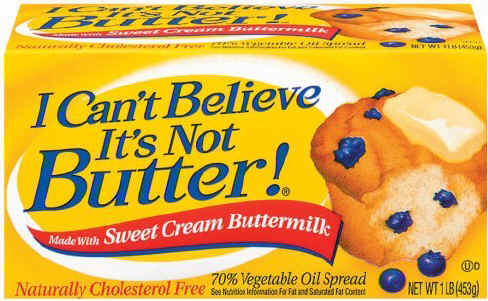 Random!
pseudorandom generators
It is believed that there is a pseudorandom generator that works for all algorithms

Using the trick that worked for max-cut, we can turn any randomized algorithm into a deterministic one
99% correct
algorithm
runs in time t
100% correct algorithm
runs in time tc